A widget class for graphical user interfaces
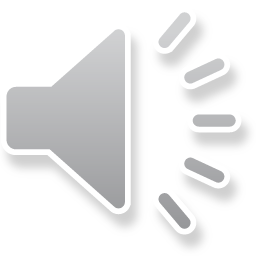 Outline
In this lesson, we will:
Review frames and dialogs
Consider how to display content in these windows
Describe the ideal of widgets and panels
Observe that if both these objects are derived from the same base class that this will make our implementation much easier
This is a very useful application of polymorphism
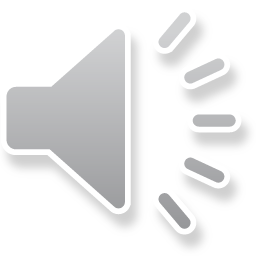 Warning
Please remember, we don’t expect you know how to implementa graphical user interface
This is the result of years of experience and a team of softwareengineers and developers working together

We are presenting this as an example of where inheritance couldbe useful in the real world
Try to understand why we are suggesting and describing
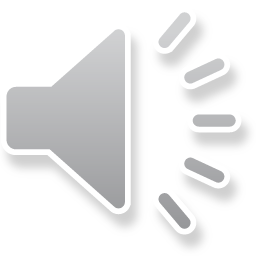 A review of windows, frames and dialogs
We have seen how we can use inheritance to simplify our design ofour frame and dialog windows
The base window class contains that information common to thetwo classes we discussed
Any changes to the base class is immediately shared to both classes
This ensure features are uniformly introduced

However, we have yet to describe how content is stored
Hello world
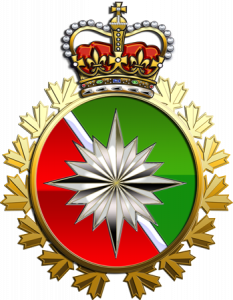 Question
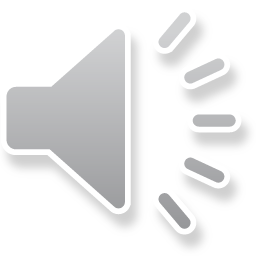 Displaying content
In the panel, the programmer can include various widgets
How does the programmer lay these out?








Does the programmer simply specify where each item goes?
This would be a nightmare for novice programmers	and even experienced programmers
It would also lead to wildly varying and very inconsistent interfaces
Hello world
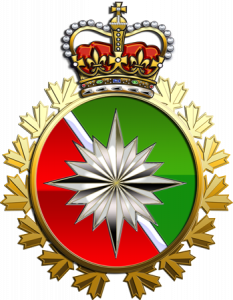 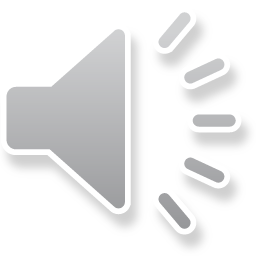 Ordered display with panels
Here is the approach:
The panel contains an ordered list of widgets
The widgets will be displayed in order with the window decidinghow to lay these out
The panel has an orientation, either left-to-right or up-down
The user can set the alignment middle/center, top/left or bottom/right
Hello world
Hello world
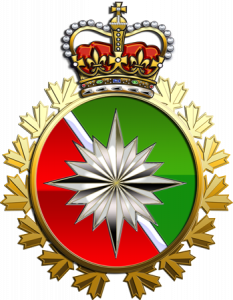 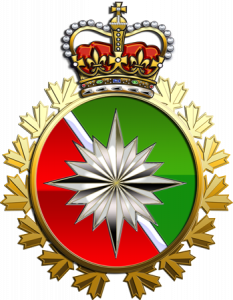 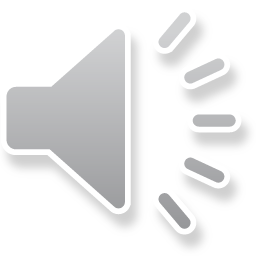 Ordered display with panels
One possible widget a panel can contain is another panel
Hello world
Hello world
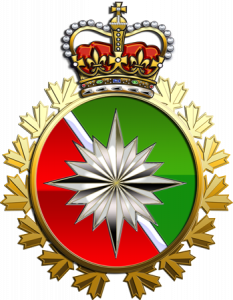 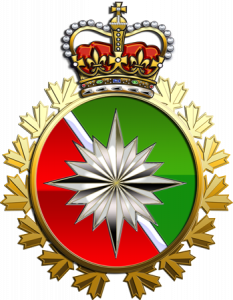 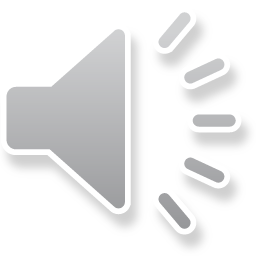 Ordered display with panels
Before we continue:
Both window frames and window dialogs contain a single panel
A panel contains an ordered list of widgets
The panel has an orientation, either horizontal or vertical
Within the panel, any widgets may be aligned
Panels can contain panels as well as visible widgets
Hello world
Hello world
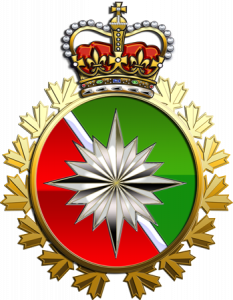 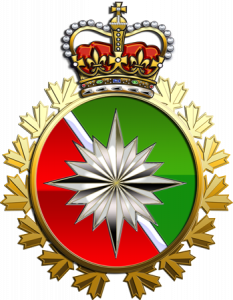 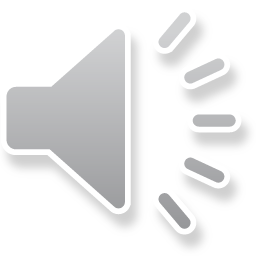 The widget class
The widget class would be
class Widget {
    public:
        virtual void display() const = 0;
};

This is an abstract class and cannot be instantiated
A derived class must override the display() member function if that class is to be instantiated
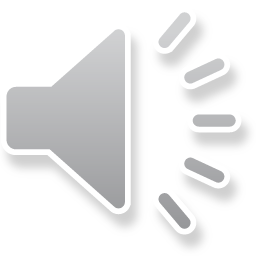 The panel class
We could implement the panel class as follows:
class Panel : public Widget {
    public:
        Panel();
        virtual void display() const override;
        virtual void append_widget( Widget *p_new_widget );
        virtual void set_orientation( … );
        virtual void set_alignment( … );
 
    protected:
        Widget     *widget_array_[128];
        std::size_t widget_count_;
        bool        horizontal_orientation_;
        int         alignment_;  // 0      left/top
                                 // 1    center/middle
                                 // 2     right/bottom
};
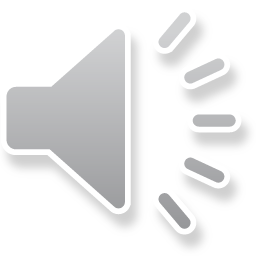 The panel class
Here is the constructor defined:
Panel::Panel():
widget_count_{ 0 },horizontal_orientation_{ true },
alignment{ 1 } {
    // Empty constructor
}
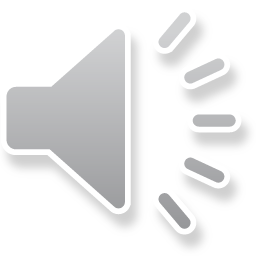 The panel class
Here are some of the member functions defined:
void Panel::append_widget( Widget *p_new_widget ) {
    if ( widget_count == 128 ) {
        throw invalid_argument{ "Panels limited to 128 widgets" };
    } else {
        widget_array[widget_count] = p_new_widget;
        ++widget_count;
    }
}

void Panel::display() const {
    for ( std::size_t k{0}; k < widget_count; ++k ) {
        widget_array[k]->display();
    }
}
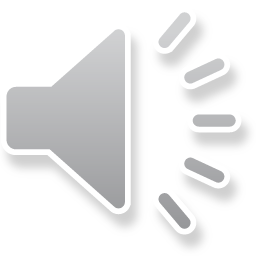 Possible widgets?
What are possible visible widgets?
A check box contains text and has a state of being selected or not 
A toggle button contains text and has a state of being selected or not,and only differs from the check box in appearance
These both have Boolean values

A slider allows the user to select one of many differ integral values
A spinner allows the user to cycle through a number of values
These both have integer values

A drop-down menu allows the user to chose one of many entries from a list
A combo-box allows the user to either chose one of many entries from a list or to also enter a value
These both have string values
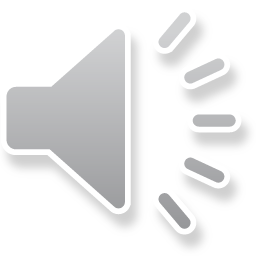 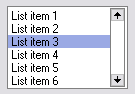 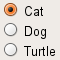 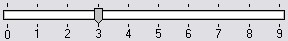 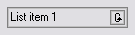 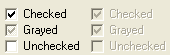 Possible widgets?
Those widgets that store a state can thus be accessed
class Boolean_widget : public Widget {
    public:
        bool value() const = 0;
};

class Integer_widget : public Widget {
    public:
        int value() const = 0;
};

class String_widget : public Widget {
    public:
        std::string value() const = 0;
};
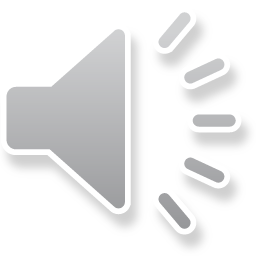 Possible widgets?
Therefore:
The check box and toggle button classes would extend the Boolean_widget class
The spinner and slider classes would extend the Integer_widget class
The drop-down menu and combo box classes would extend the String_widget class
Each class that is derived from one of these must implement the display() and value() member functions

To add such a widget to the content of a frame or dialog:
Dynamically allocate the memory for the widget and initialize it
On the appropriate panel, call append_widget( … ) with the address as the argument
Similarly, a panel could be dynamically allocated and or appended
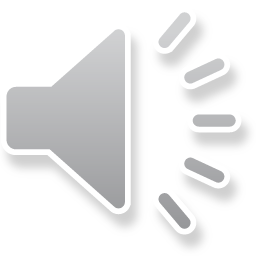 Important
Please note, this presentation is slightly naïve of some of the more modern means of creating such classes
These examples have been significantly simplified in order to help in understanding how inheritance can be used in programming
Hopefully you understand the need for having a base widget class,	a class from which such differing classes such as panels and check 	boxes can be derived
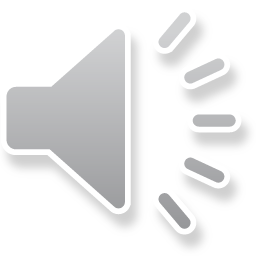 Summary
Following this lesson, you now
Understand a common approach to displaying graphical widgets on the screen
Know that a panel class groups widgets and displays them either horizontally or vertically with an orientation
Understand that both the panel class and all other visible widget classes are derived from an abstract widget class
Are aware that classes need to override the display() and in some cases the value() member functions in order to make it possible to create instances of such classes
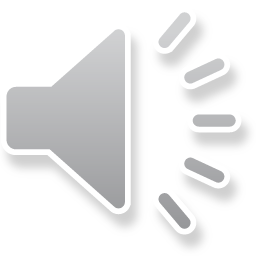 References
[1]	https://en.wikipedia.org/wiki/Graphical_widget
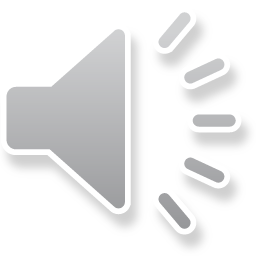 Colophon
These slides were prepared using the Georgia typeface. Mathematical equations use Times New Roman, and source code is presented using Consolas.

The photographs of lilacs in bloom appearing on the title slide and accenting the top of each other slide were taken at the Royal Botanical Gardens on May 27, 2018 by Douglas Wilhelm Harder. Please see
https://www.rbg.ca/
for more information.
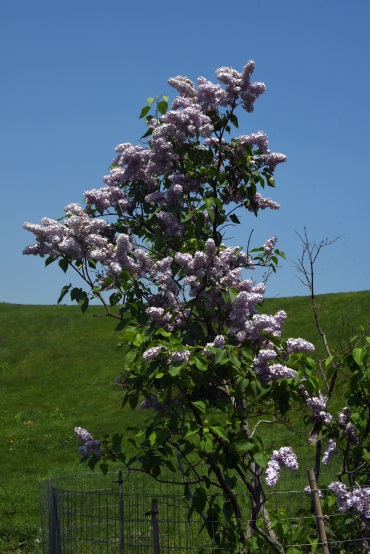 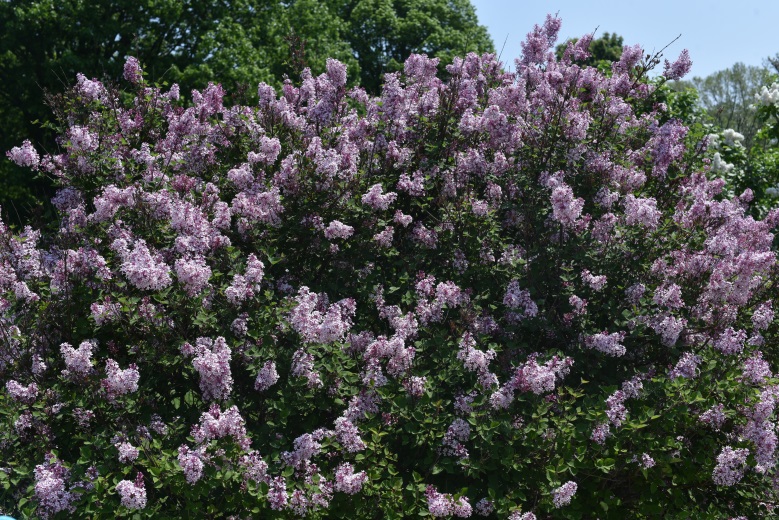 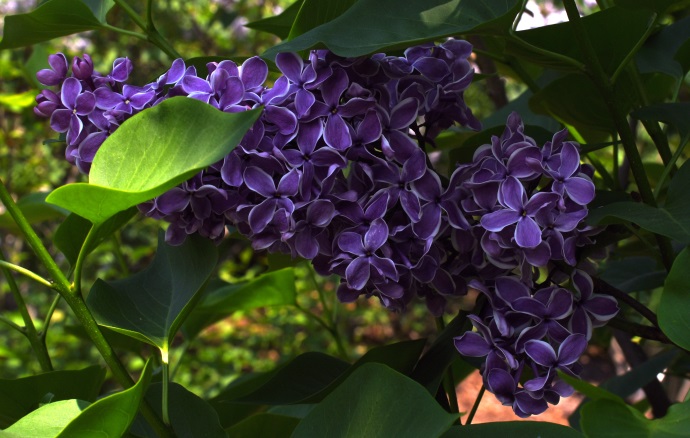 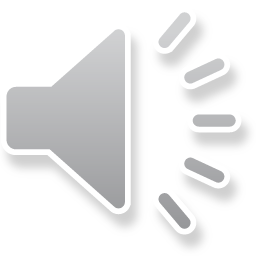 Disclaimer
These slides are provided for the ece 150 Fundamentals of Programming course taught at the University of Waterloo. The material in it reflects the authors’ best judgment in light of the information available to them at the time of preparation. Any reliance on these course slides by any party for any other purpose are the responsibility of such parties. The authors accept no responsibility for damages, if any, suffered by any party as a result of decisions made or actions based on these course slides for any other purpose than that for which it was intended.
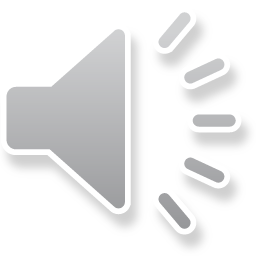